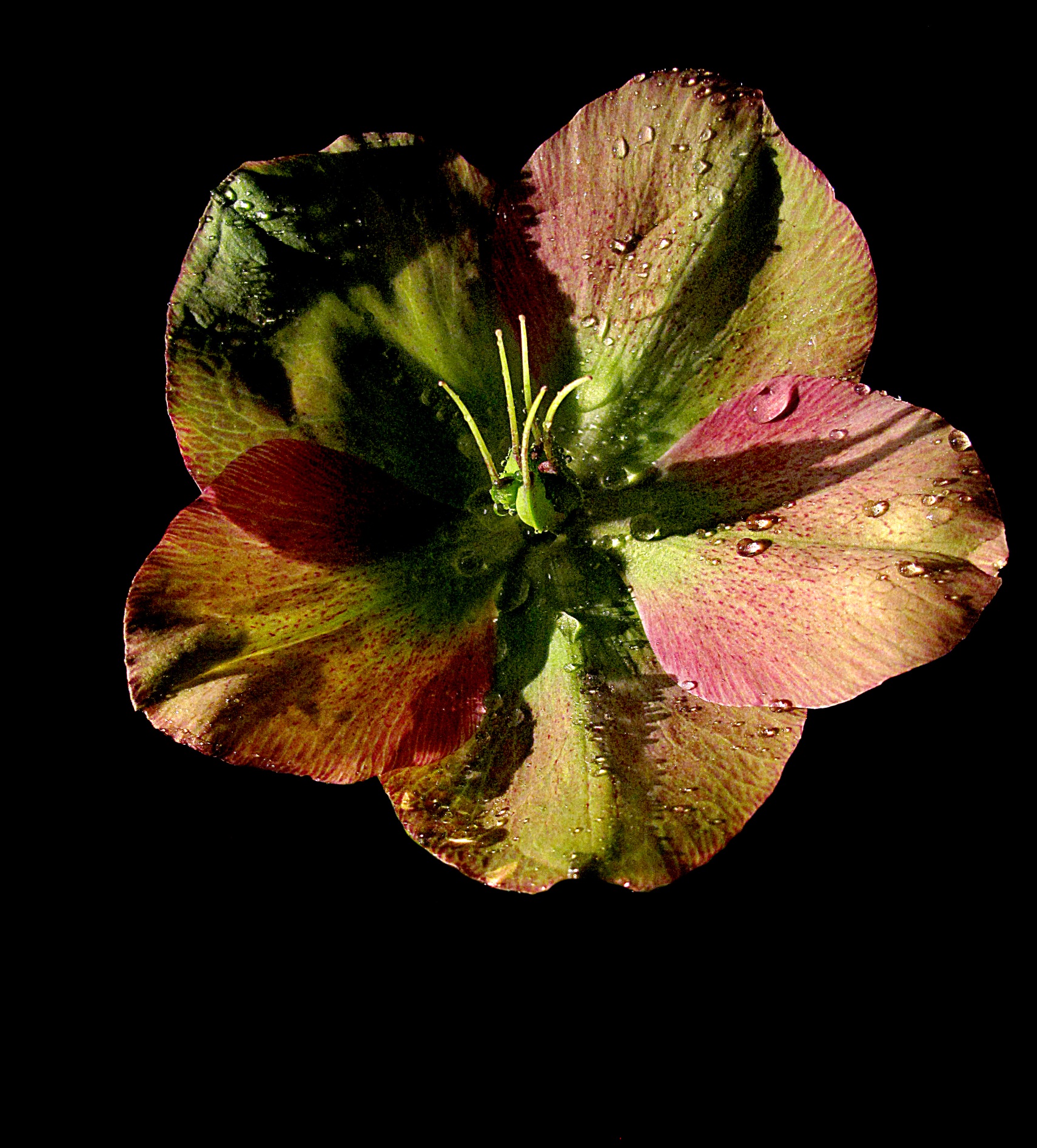 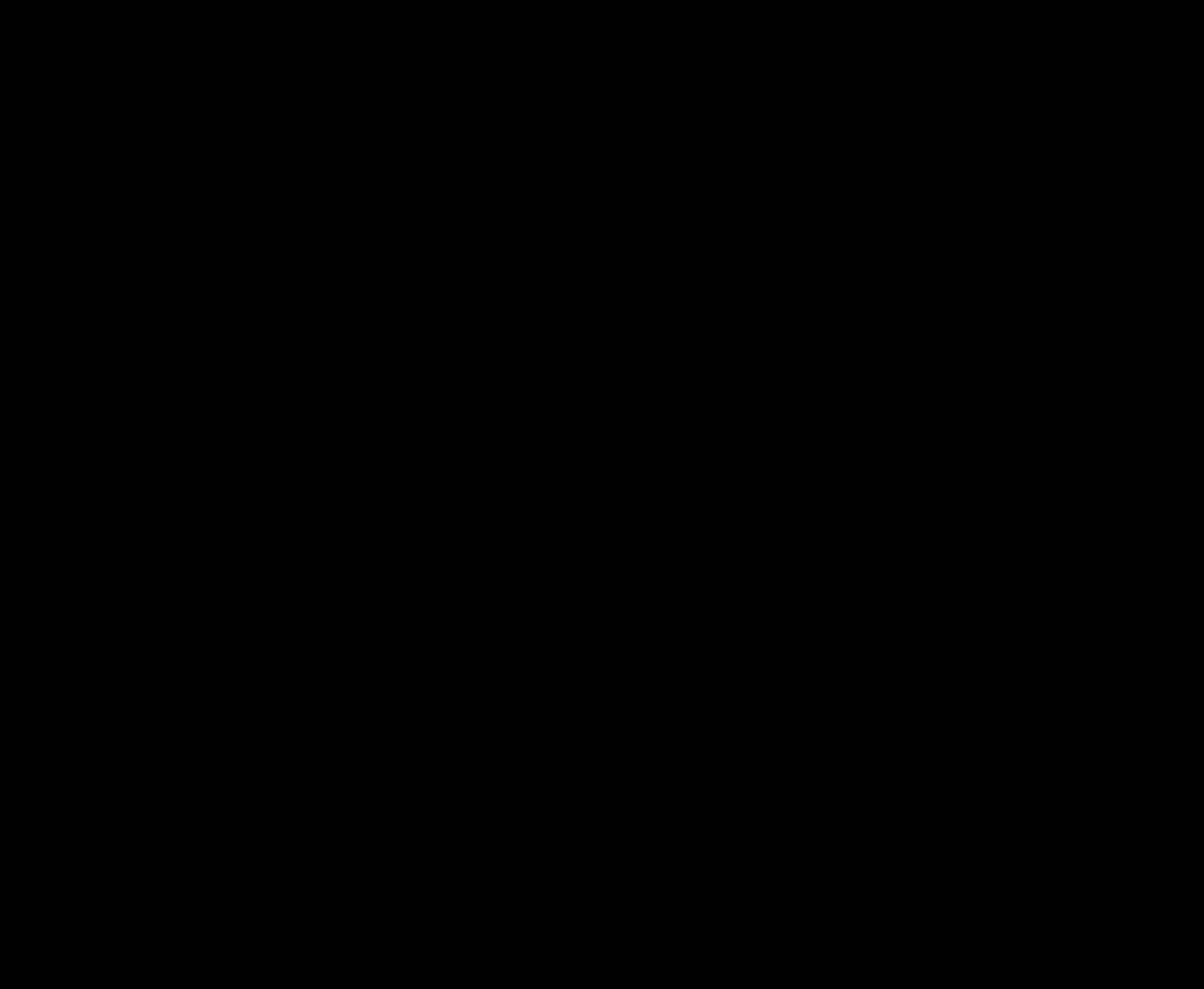 Mercy 
is the name 
of our 
God 
and 
without mercy 
we are 
lost.
 (Pope Francis)
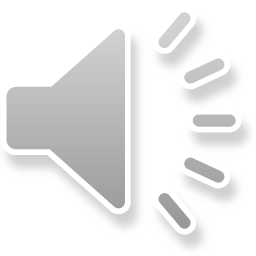 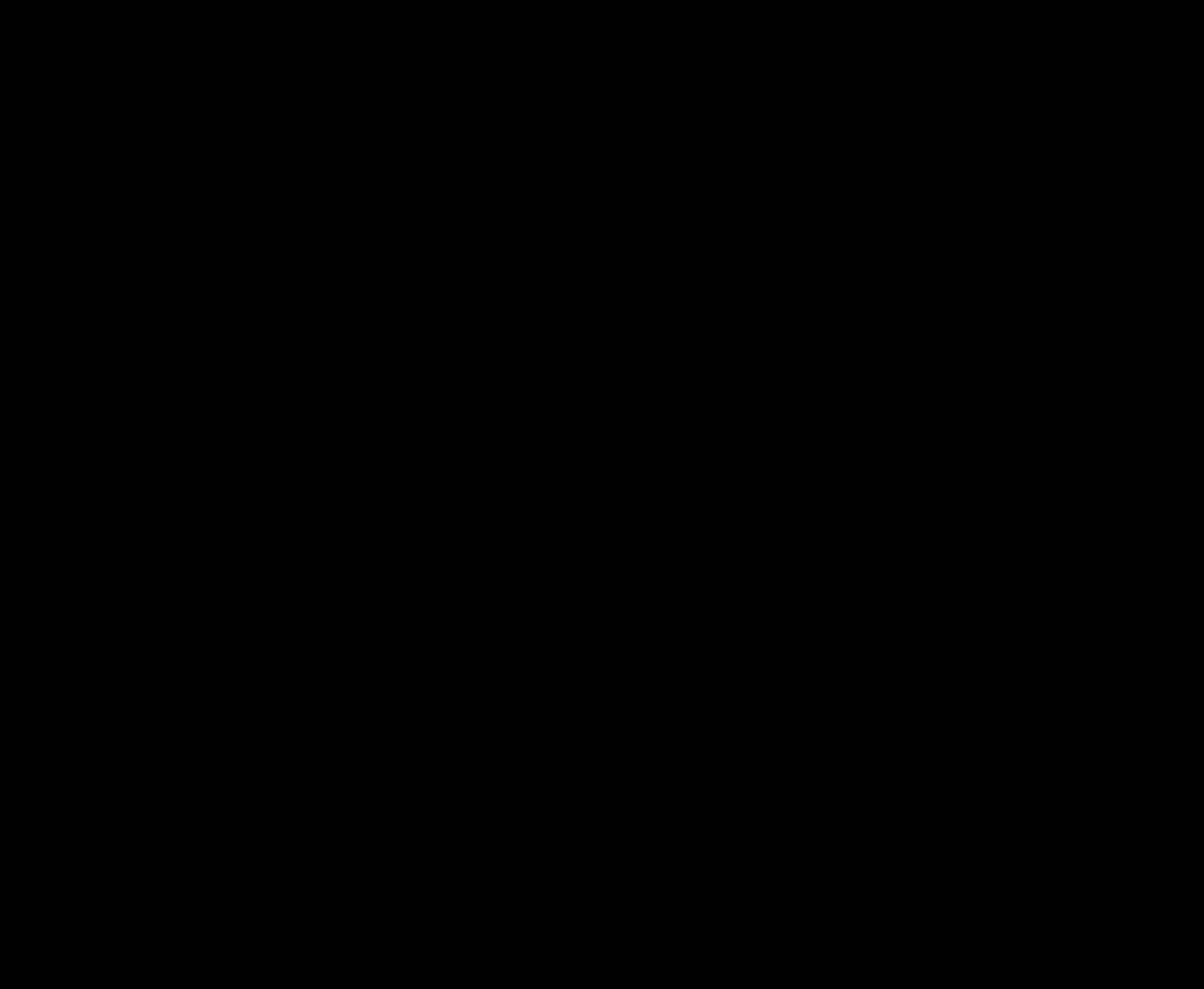 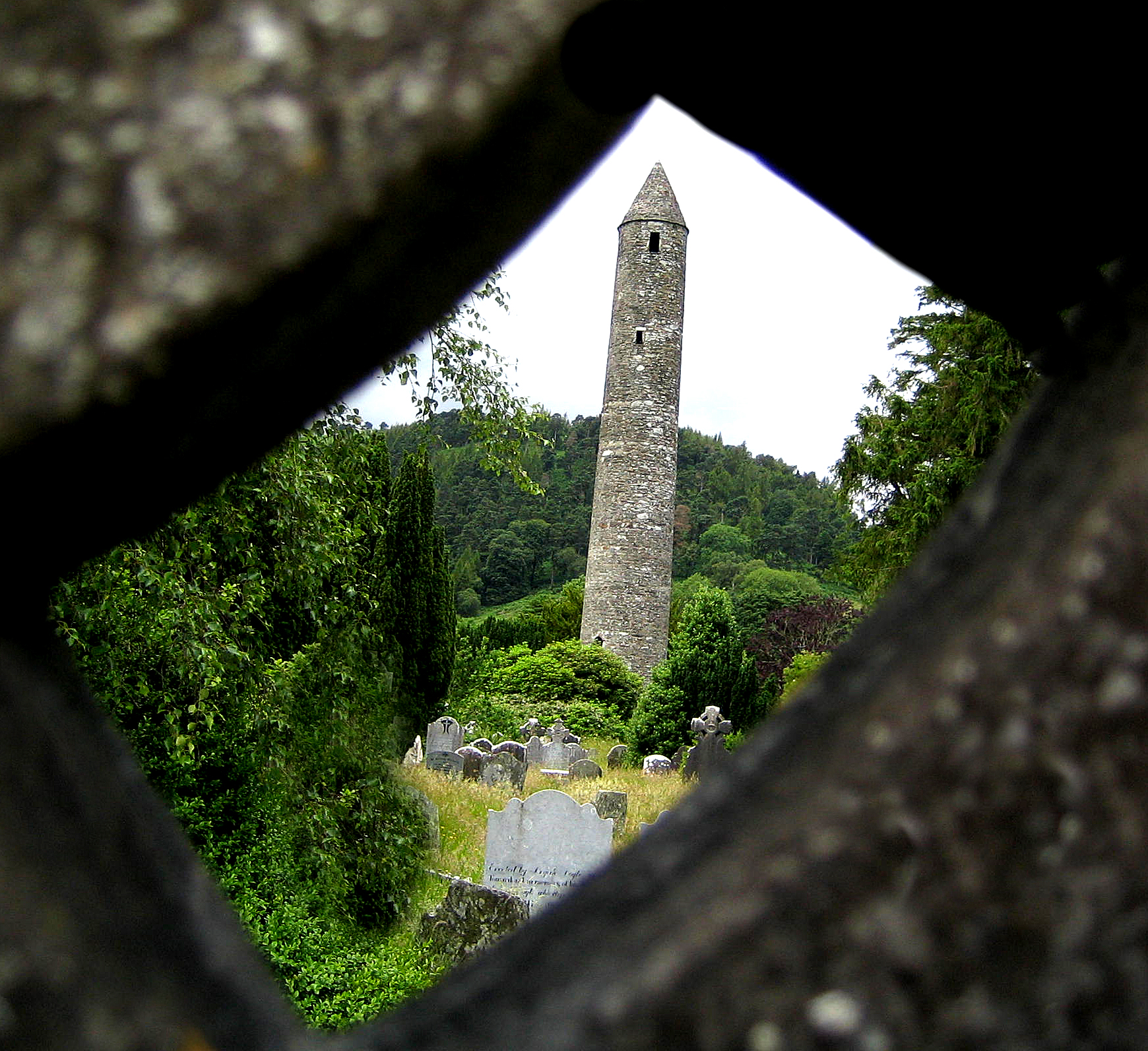 Hearing 
the word 
‘Mercy’ 
changes 
everything…
...it changes the world.
(Pope Francis)
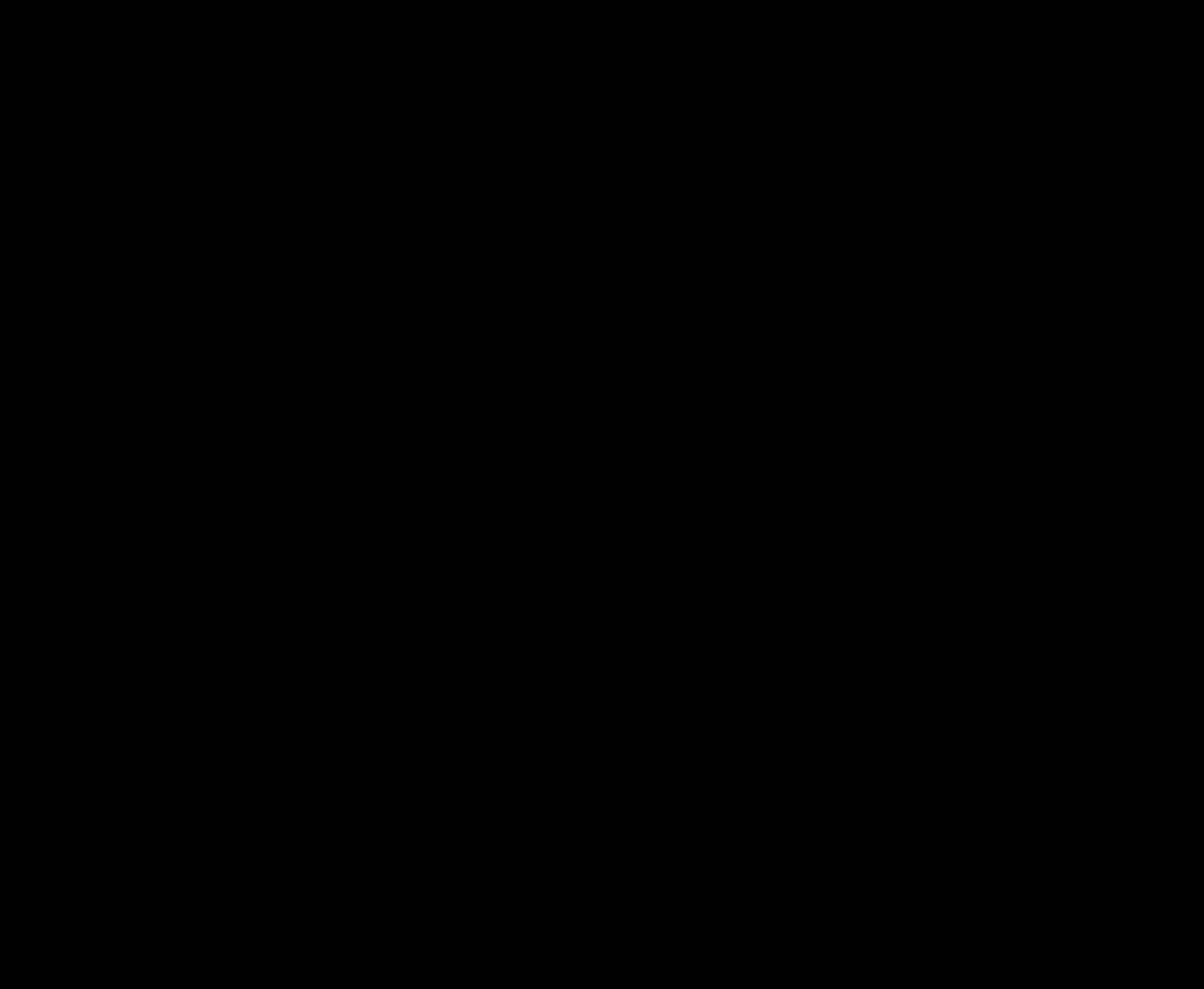 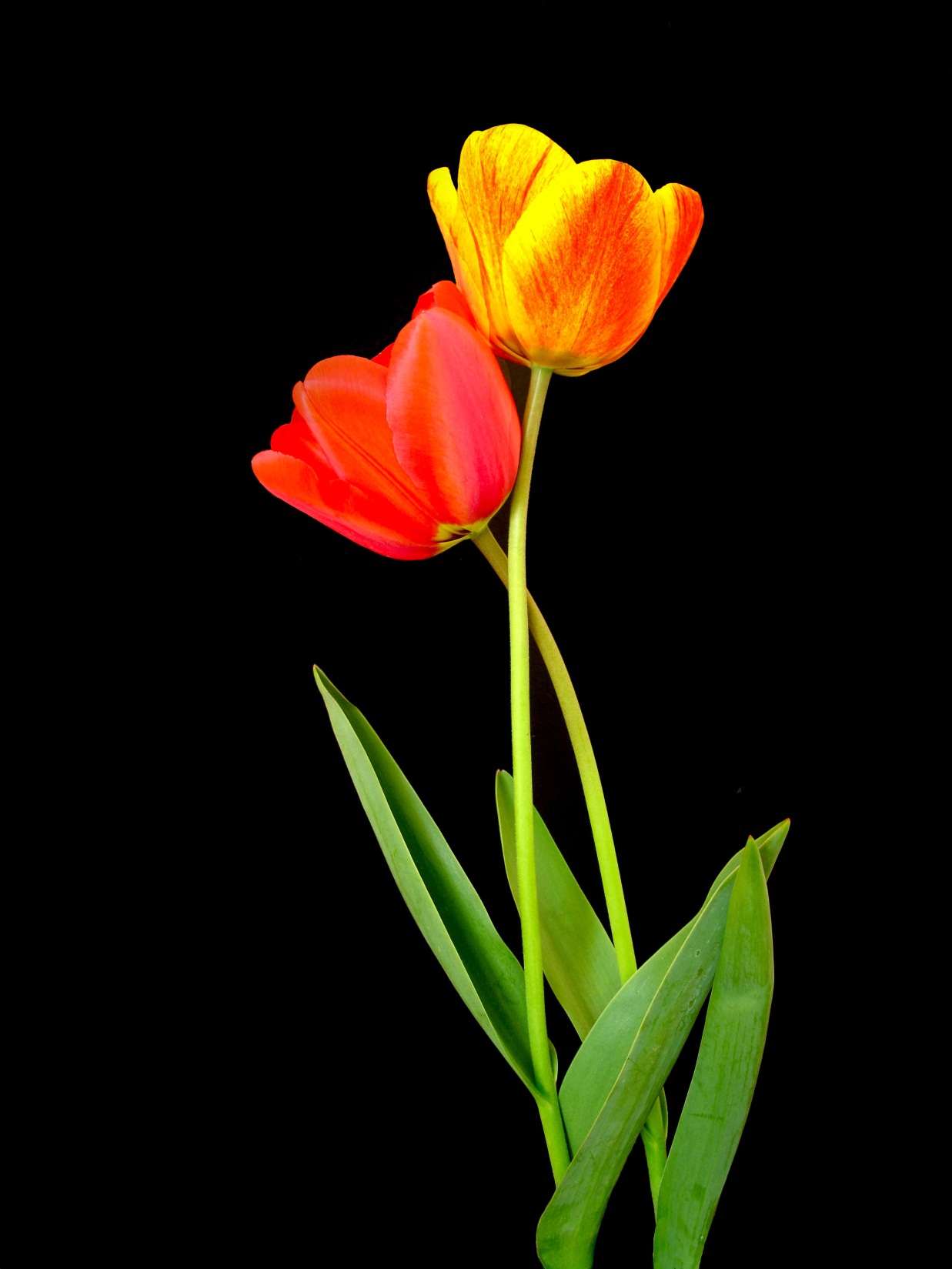 Mercy ….
is the Lord’s 
most powerful 
message.
(Pope Francis)
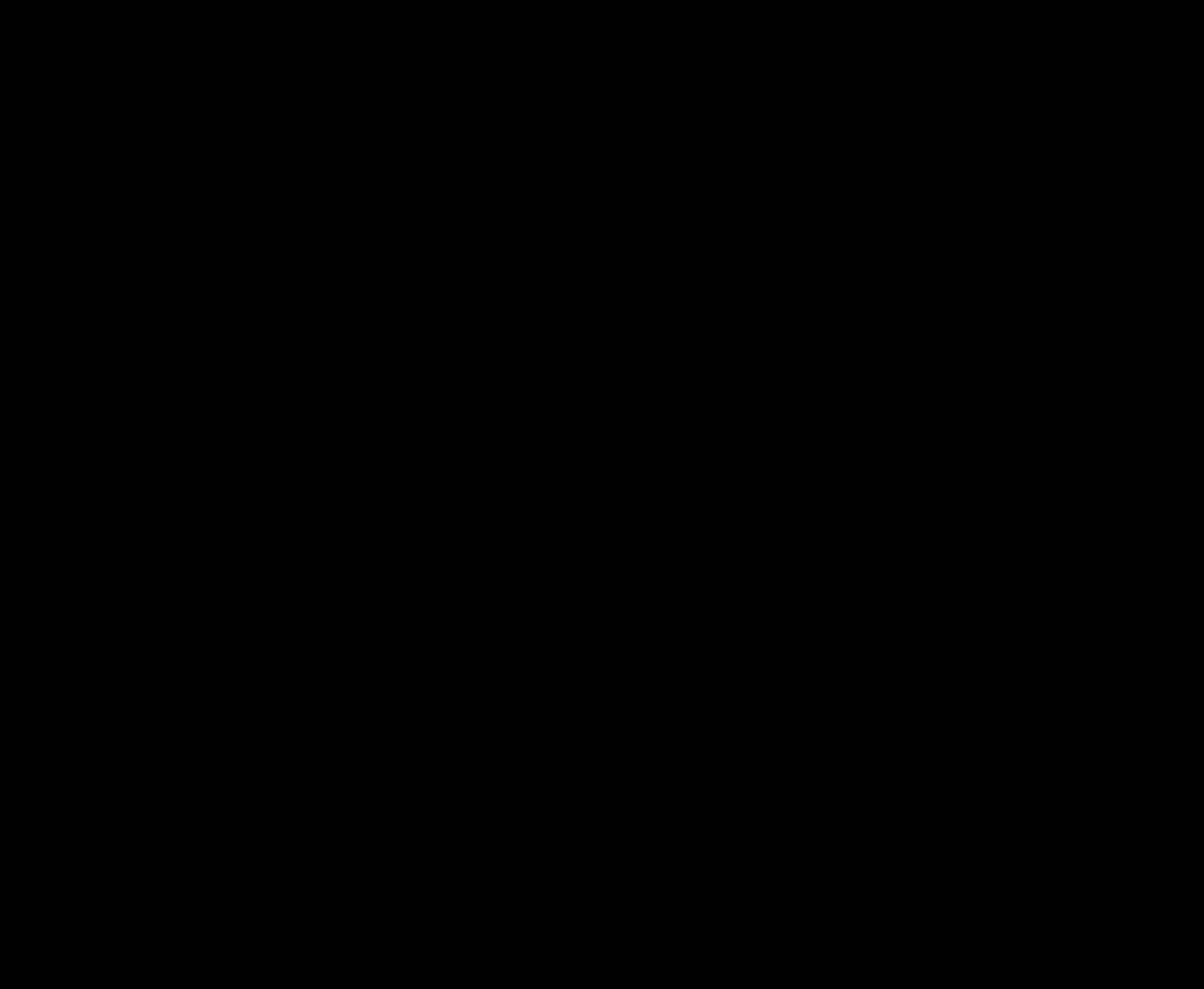 It is not easy 
to entrust oneself to 
God’s mercy, 
because 
it is an abyss 
beyond 
our 
comprehension –

but 
we must!
 (Pope Francis)
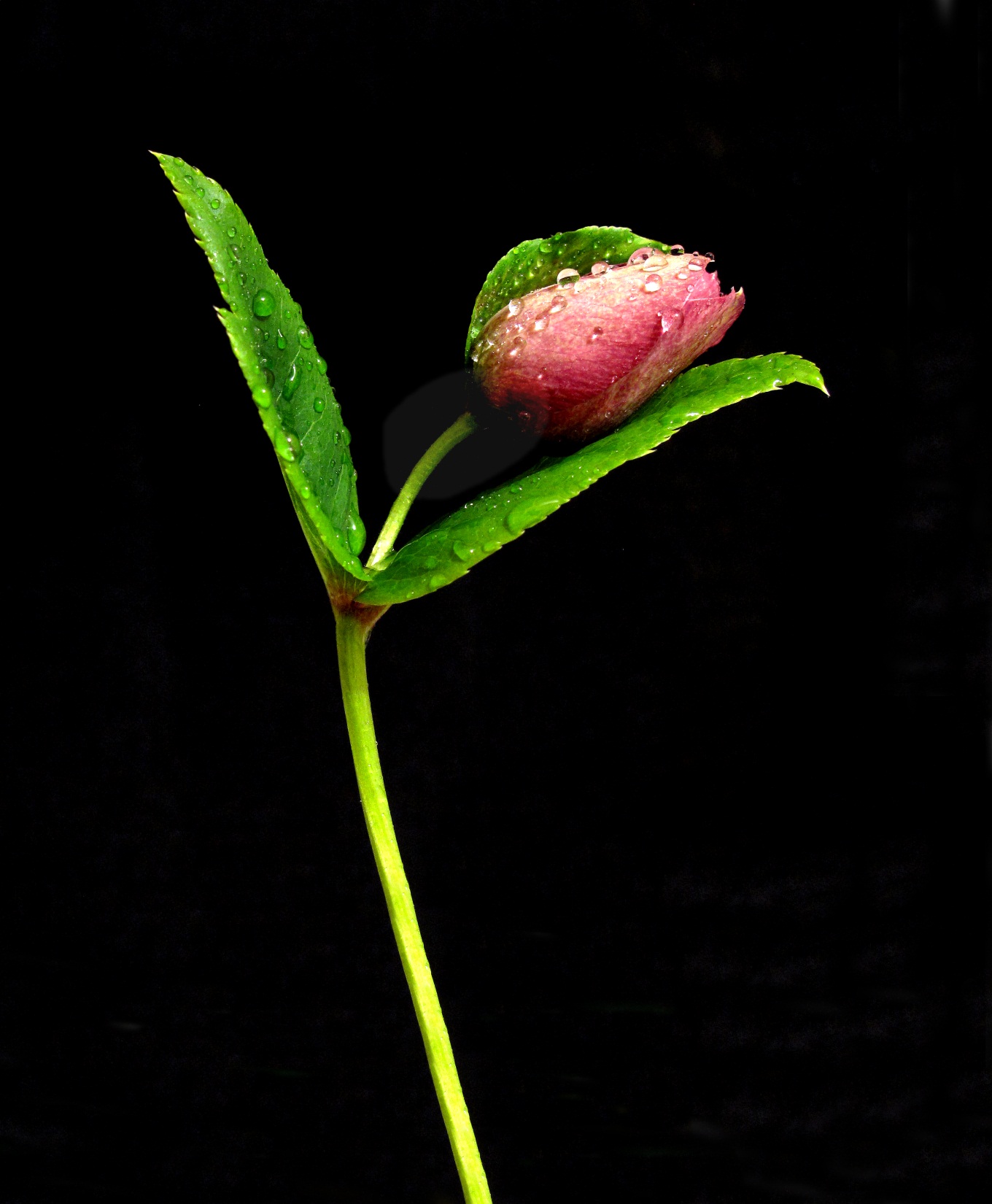 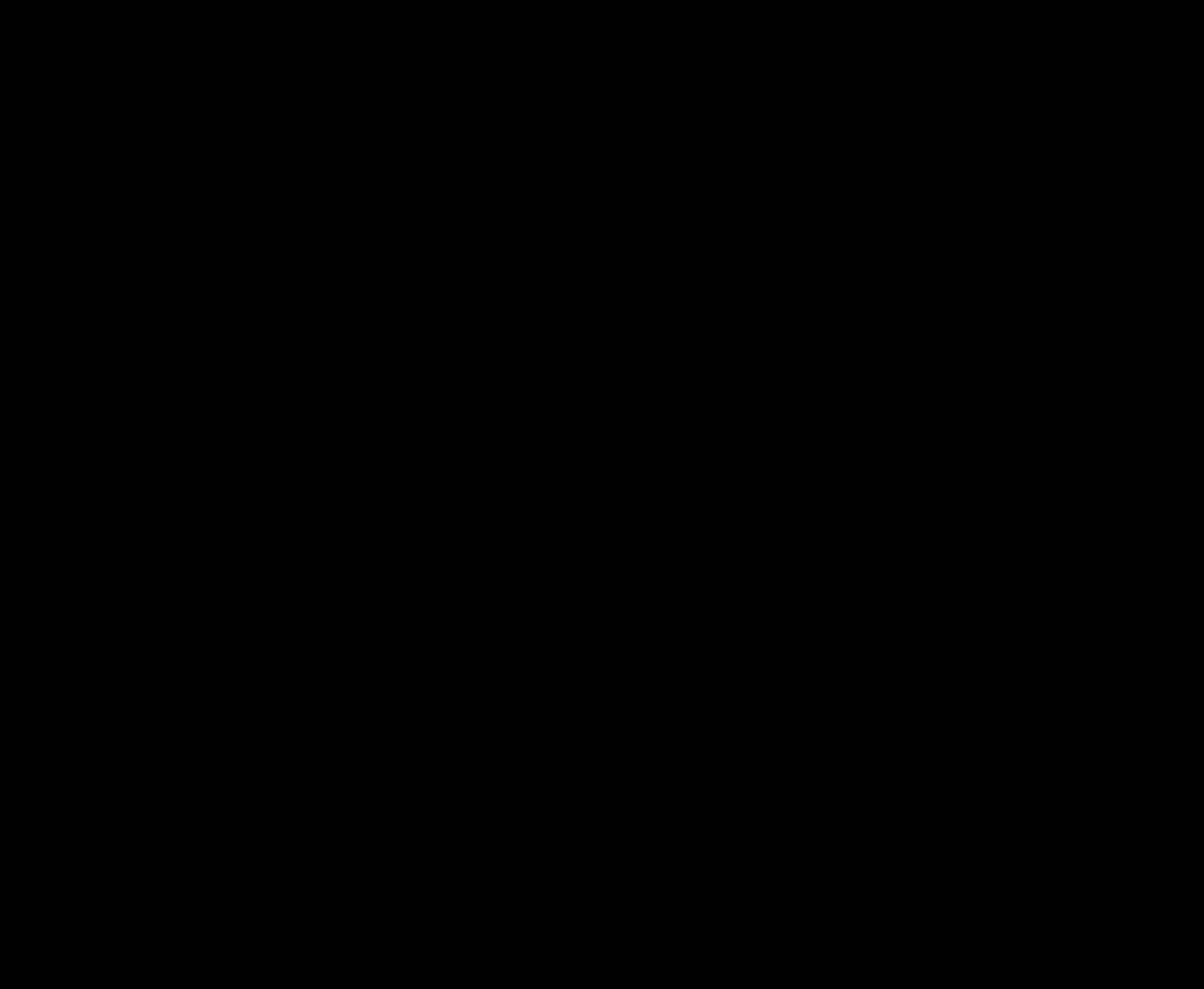 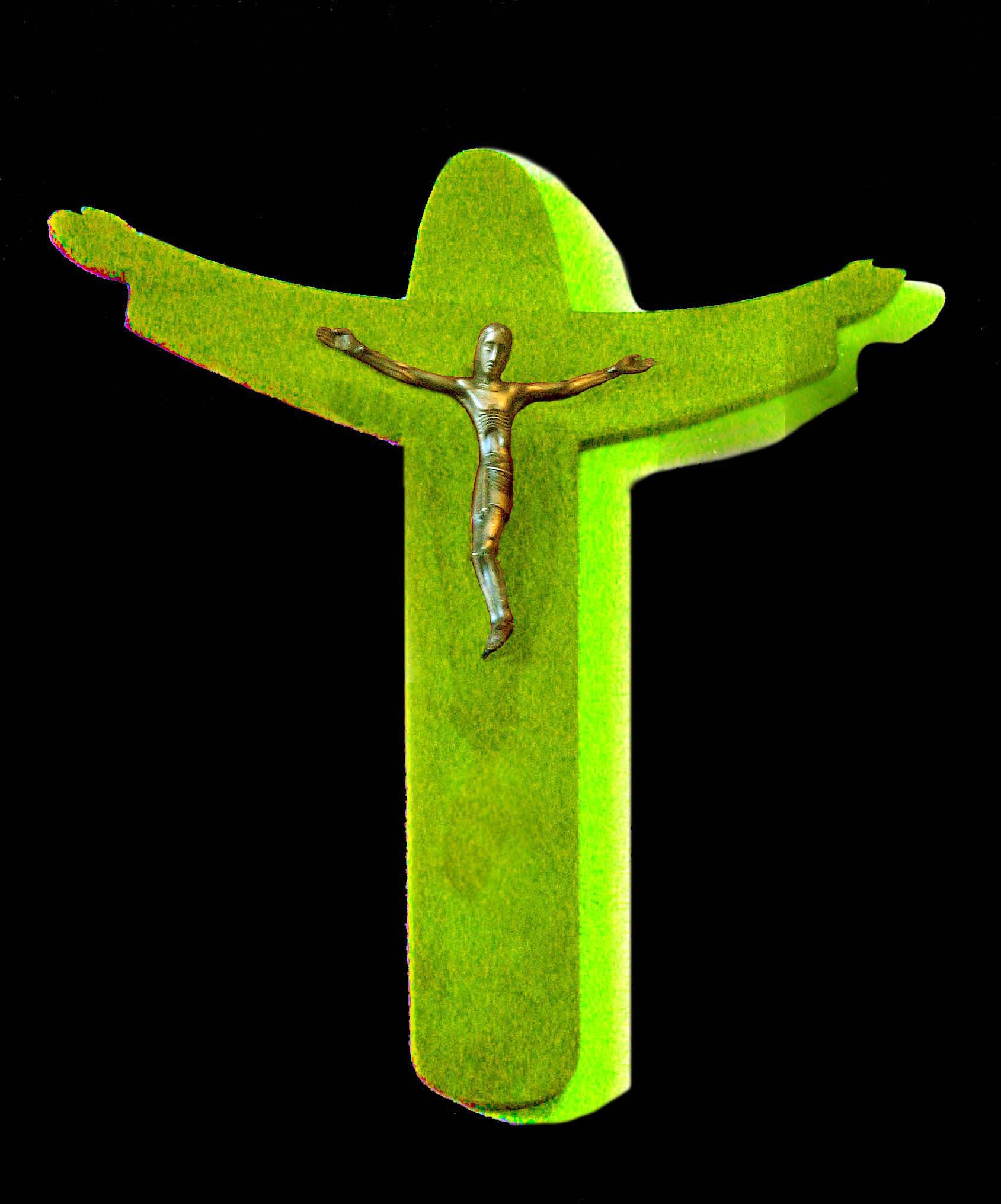 God’s mercy 
lovingly heals 
the wounds 
of sin.
(Pope Francis)
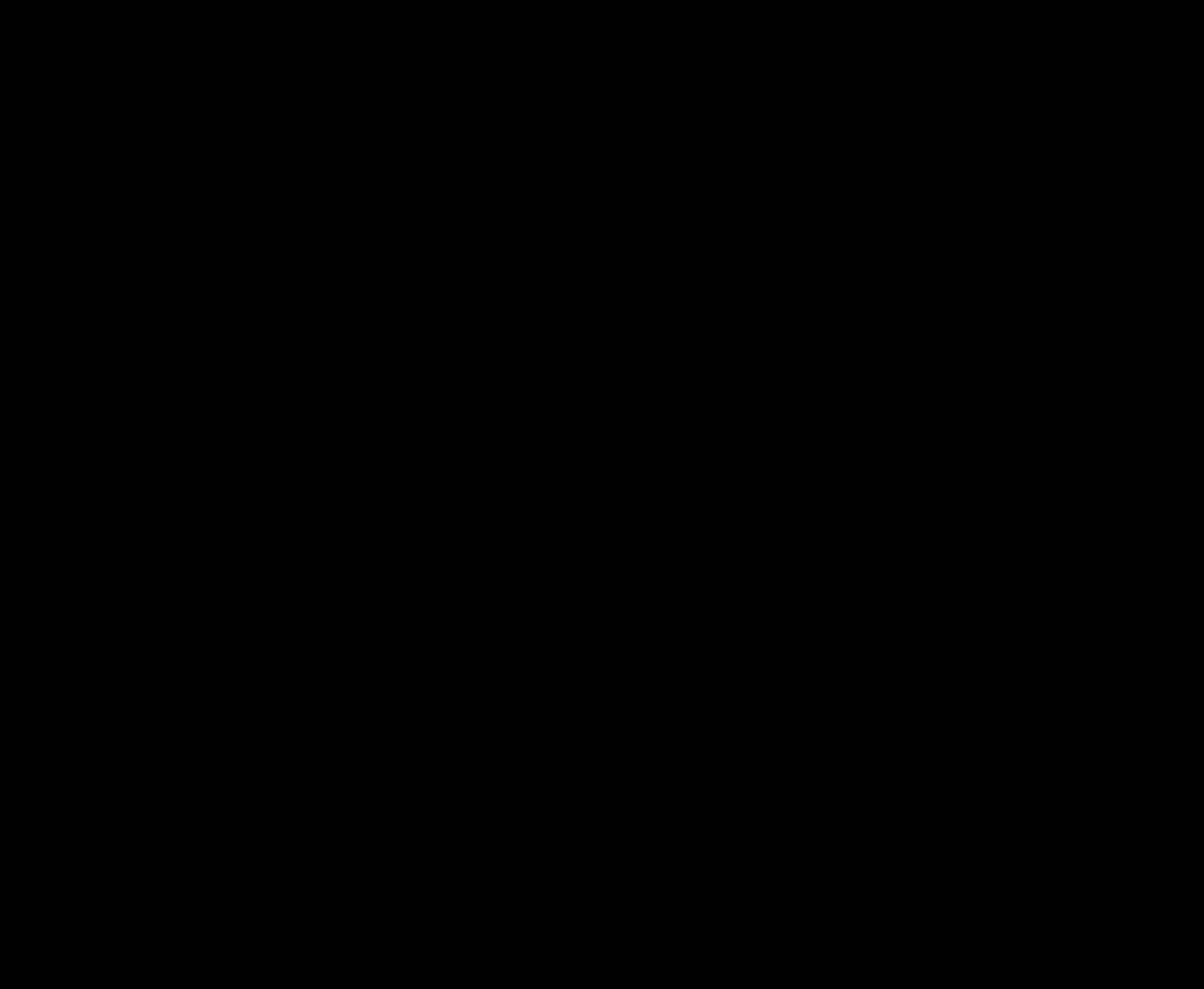 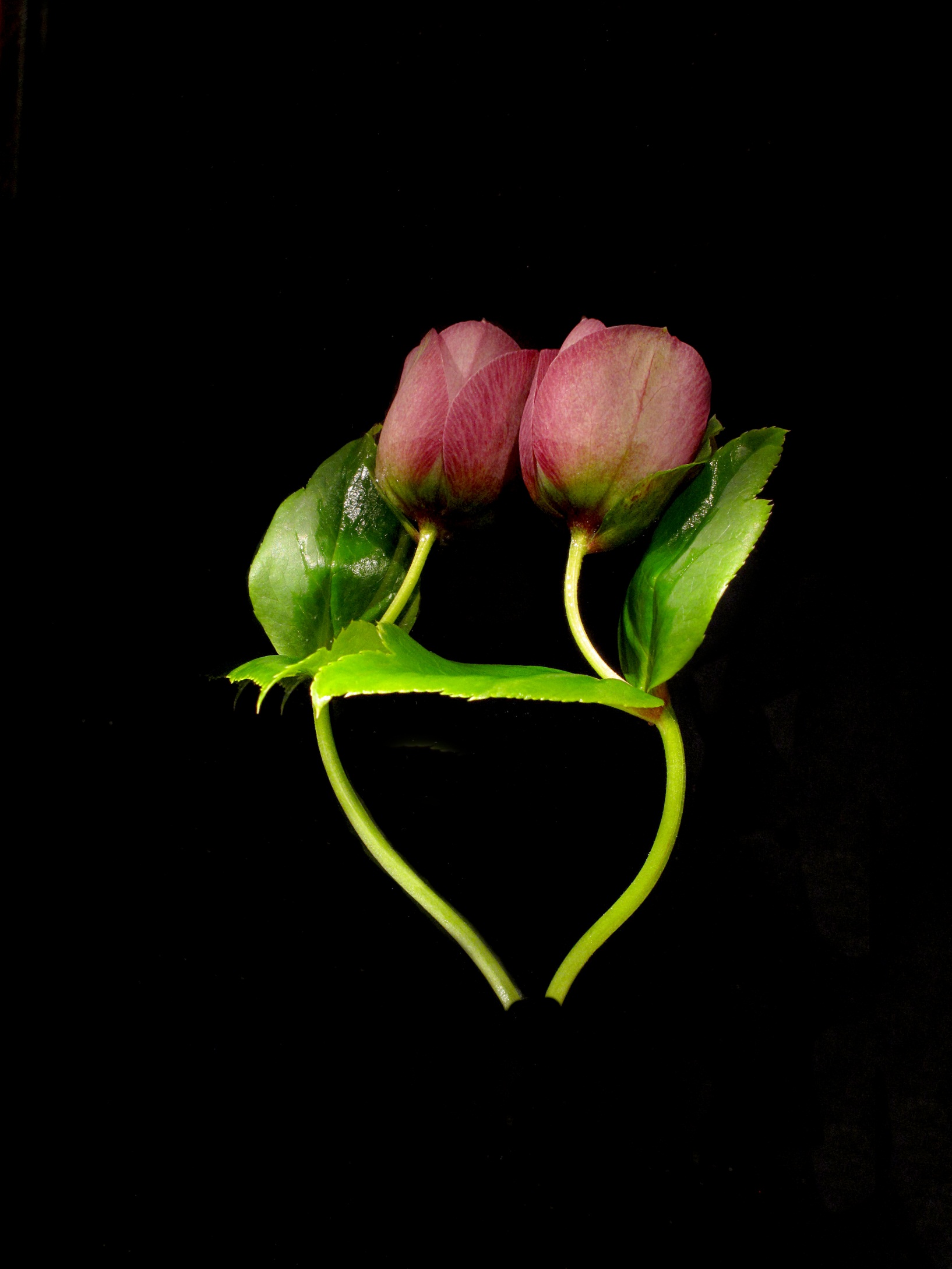 Be ministers of Mercy 
- above all else.
(Pope Francis)
Pause for Reflection